Your Priorities - Rank your priorities to identify 3 priorities to take forward.
Priorities
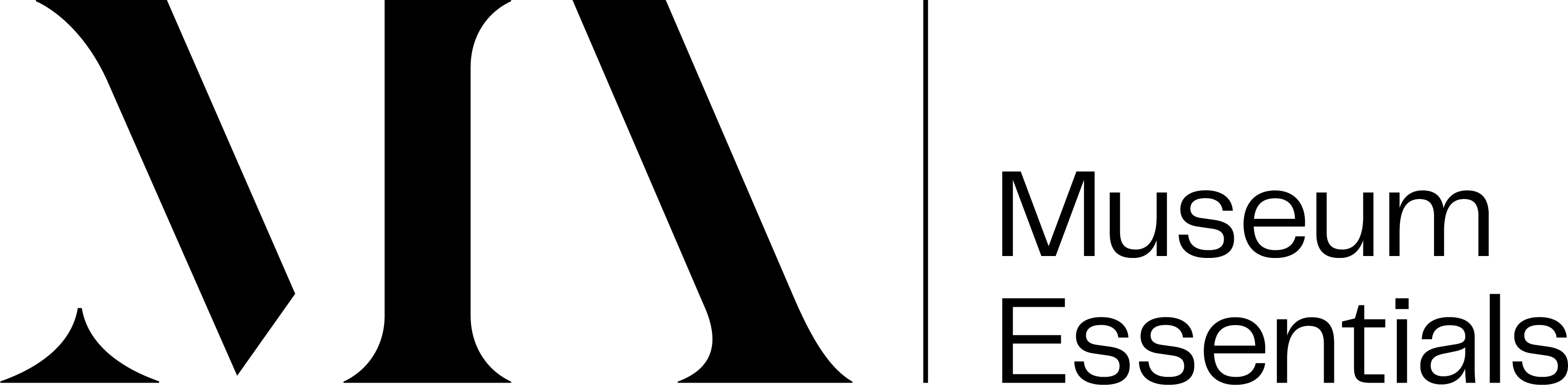 1
Your Priorities - Rank your priorities to identify 2 more priorities to take forward.
Priorities
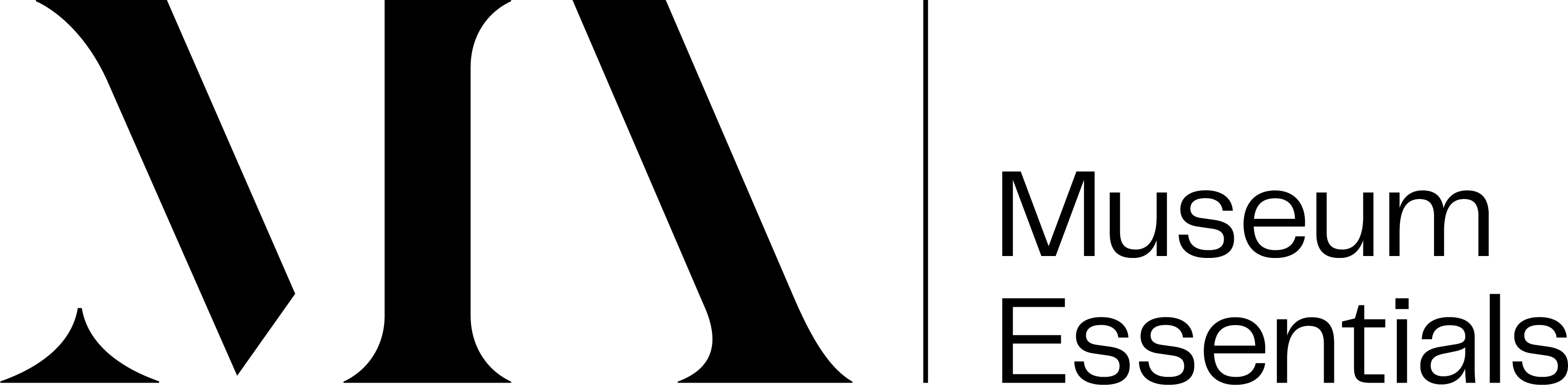 2
Priorities, Actions & Collaborators
Priority 1
Action
Action
Action
Collaborators
Collaborators
Collaborators
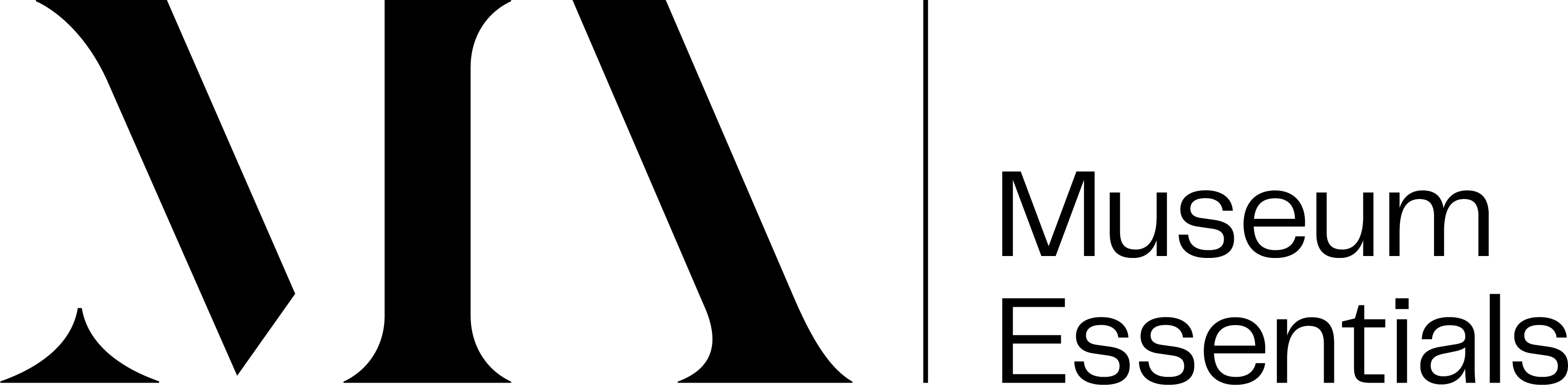 3
Priorities, Actions & Collaborators
Priority 2
Action
Action
Action
Collaborators
Collaborators
Collaborators
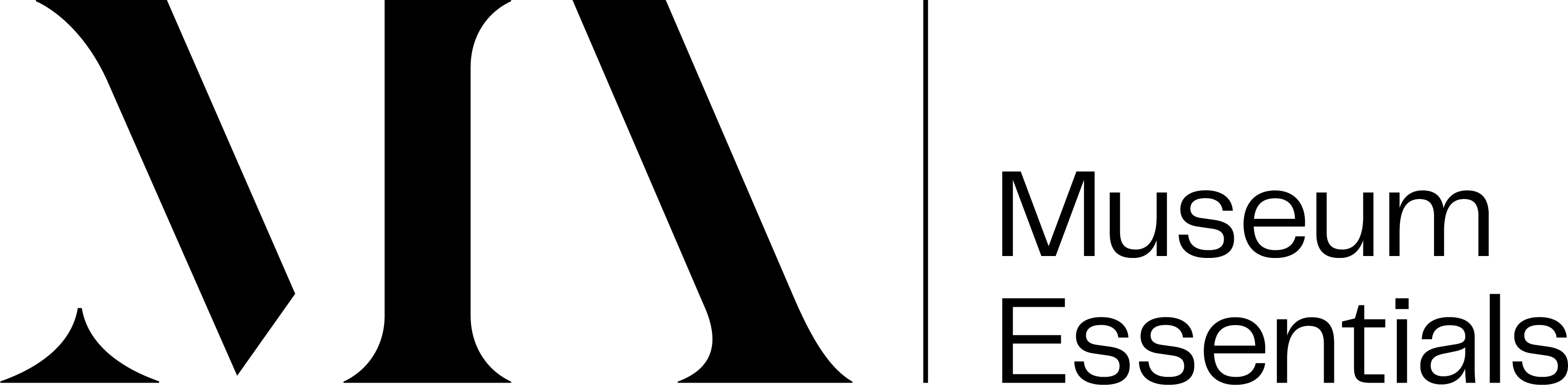 4
Priorities, Actions & Collaborators
Priority 3
Action
Action
Action
Collaborators
Collaborators
Collaborators
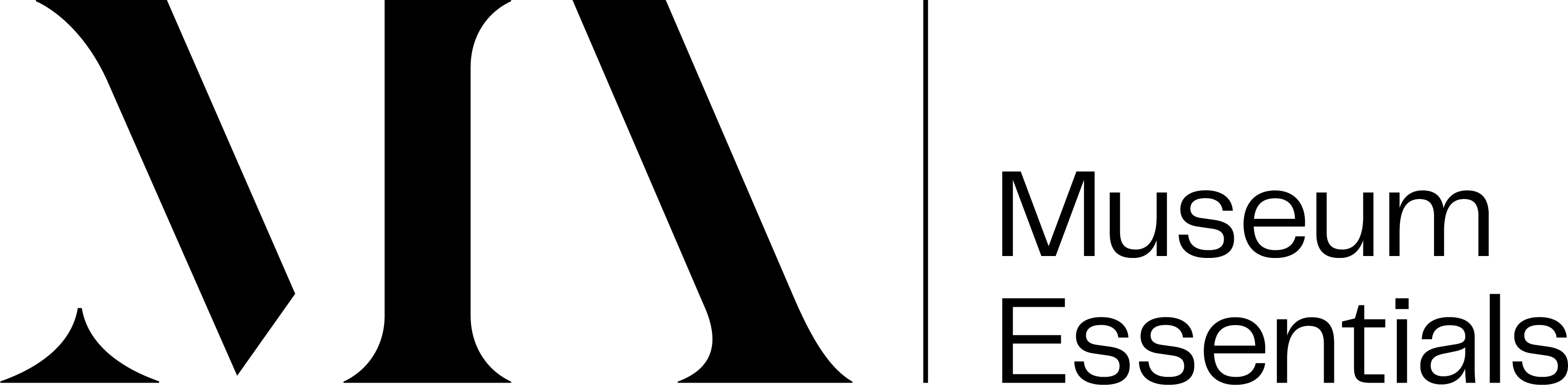 5
Priorities, Actions & Collaborators
Priority 4
Action
Action
Action
Collaborators
Collaborators
Collaborators
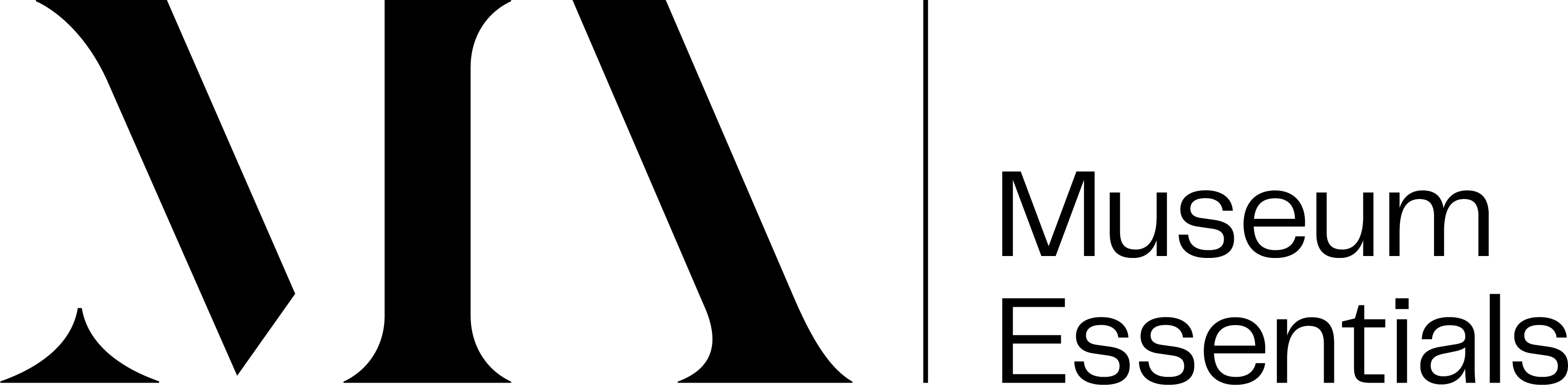 6
Priorities, Actions & Collaborators
Priority 5
Action
Action
Action
Collaborators
Collaborators
Collaborators
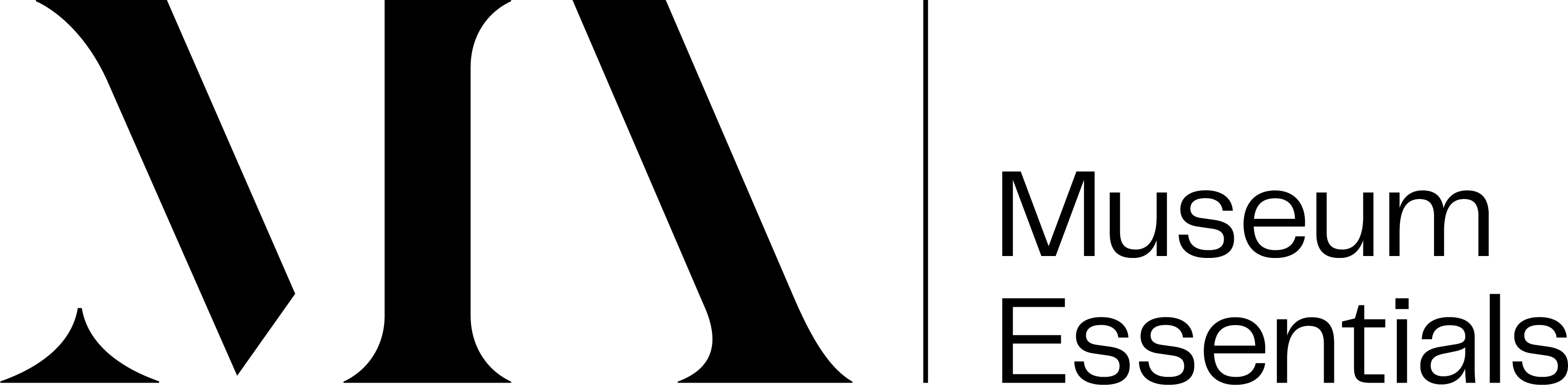 7